Lacey Hankin
Model Evaluation: FOFEM
First Order Fire Effects Model (FOFEM)
USDA Forest Service & Rocky Mountain Research Station
https://www.firelab.org/project/fofem

Domain/Objective
FOFEM is a model that predicts first-order fire effects including tree mortality, fuel consumption, emissions production, and soil heating caused by wildland fires at the stand to small watershed scale. 

Key Assumptions
Point model: Extrapolating single points to a larger area can introduce significant bias
Require accurate fuel loading and fuel moisture inputs

Temporal/Spatial Scale
Forest stands to small watersheds
National scope: divides U.S. into four separate regions
Immediate effects
[Speaker Notes: First order fire effects: immediate consequences of a fire
Developed in the 1980s
Uses 4 metrics: tree mortality, fuel consumption, emissions or smoke production, soil heating
Model can be run in either prediction or planning mode – expected fire effects vs. range of conditions that may lead to a specified set of desired effects
Point model predicts fuel consumption and smoke emissions for a 1-5 sq m point on the landscape
- Can miss the variability in fuel and moisture conditions]
Fuel consumption, emissions, and soil heating
Tree mortality
[Speaker Notes: Specific inputs vary according to which of the four outputs you are targeting
Default values are provided]
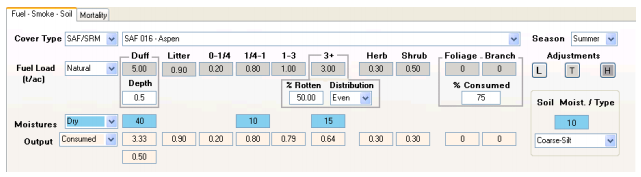 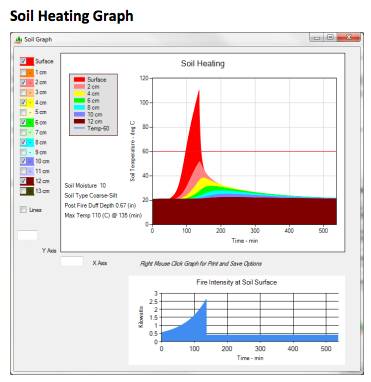 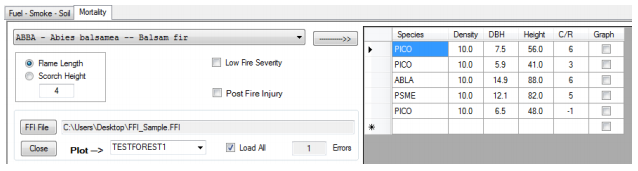 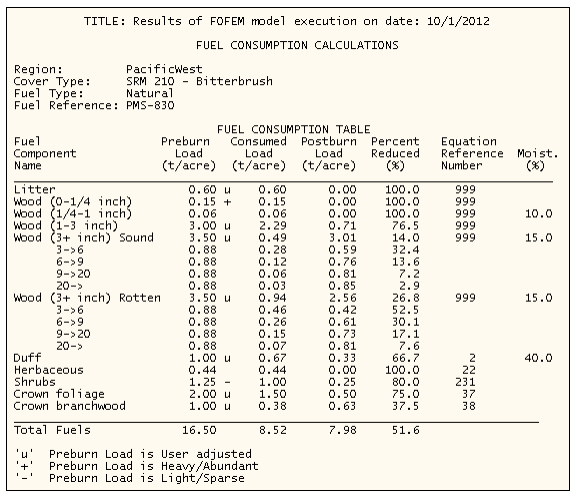 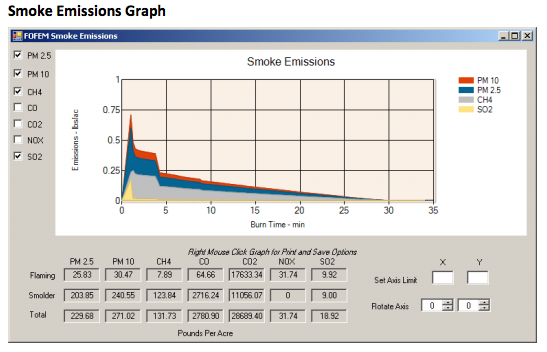 [Speaker Notes: Top left: inputs for the two target categories
See things like cover type, species, fuel load

Bottom left: 
Summary of fuel consumption results: preburn load, consumed load, postburn load, percent reduced

Top right: soil heating graph

Bottom right: smoke emissions]